Tema 2: Los recursos naturales y el desarrollo económico.
Los recursos naturales.
Son aquellos elementos proporcionados por la naturaleza sin la intervención del hombre y que pueden ser aprovechados. 
Podemos clasificarlos en renovables y no renovables.
Los recursos renovables.
Su utilización no modifica su stock o su estado (Luz solar, viento)
Se regeneran lo bastante rápido como para asegurar su flujo ilimitado si están bien gestionados (Bosques, pesca).
Los recursos no renovables
Existen en cantidades fijas o bien su tasa de renovación es tan alta que no es viable esperar a que se regeneren (el carbón tarda millones de años en crearse). 
A medida que se usan se van agotando y son finitos.
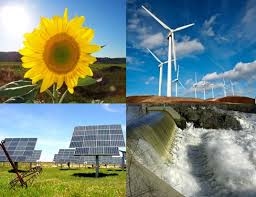 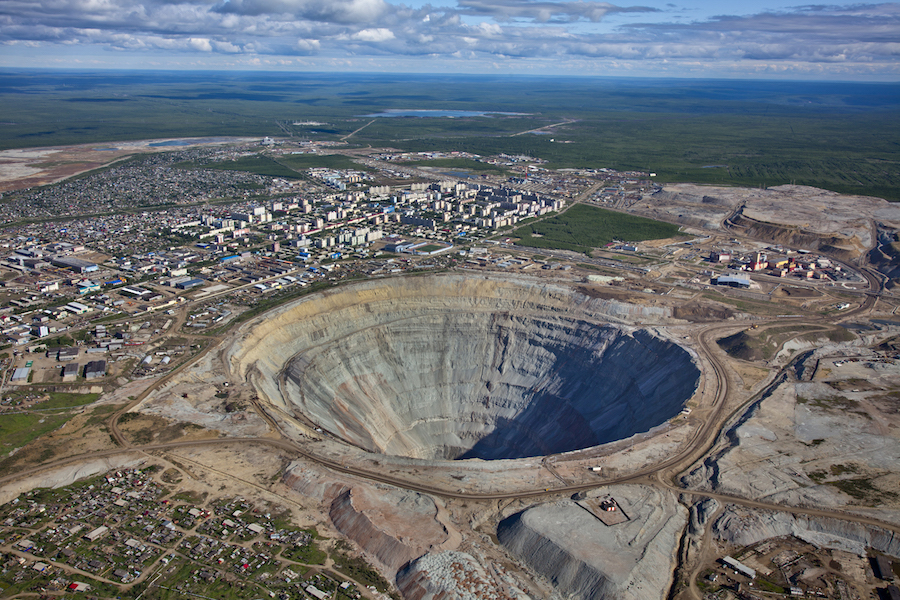 Recursos y economía
Son importantes para la economía global y local ya que determinan las industrias que se pueden desarrollar y las actividades económicas que se pueden establecer. Por ejemplo, es imposible producir losas de mármol si no existen canteras de mármol. 
El uso o mal uso de los recursos provoca una importante cuestión ambiental que hay que resolver. El actual modelo económico y la sobrepoblación de determinados continentes amenaza el equilibrio de los recursos.
Agotamiento de los recursos
En el caso de los renovables no es problemático. 
Pero para los recursos no renovables provoca enormes problemas a largo plazo. 
Es necesario adoptar medidas como reducir el consumo de productos superfluos, reciclar y realizar un desarrollo sostenible.
Las fuentes de energía
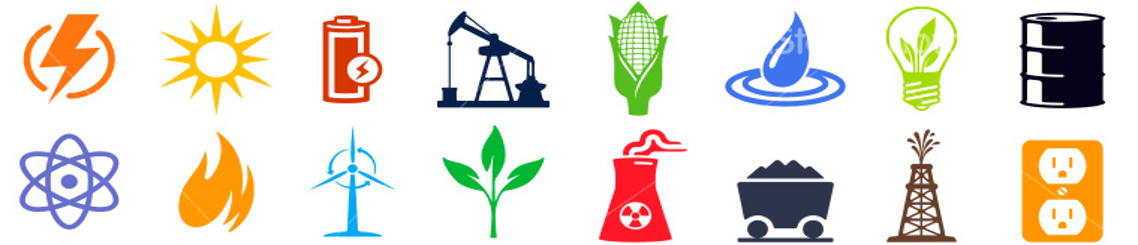 Industrialización y regiones industriales
Se concentra sobre todo en los países desarrollados. Cuanta más energía consuma y  más industria tenga un país más industrializado estará. 
Grandes regiones: 
Unión Europea.
Norteamérica. 
Japón. 
Sudeste Asiático. 
Rusia.
Efectos negativos de la industrialización
Se modifica el entorno donde se ubica. 
Contamina las aguas. 
Contamina la atmósfera. (Partículas en suspensión o lluvia ácida)
Contaminación acústica. 
Agotamiento de los recursos.
Globalización
Se ha creado un mercado único en el que se mueven mercancías, dinero y personas por todo el globo. 
Desde 1945 y 1989 el ritmo se ha acelerado hasta llegar a hoy día. 
Es un proceso de integración mundial.
Repercusiones
Provoca cambios económicos en todo el globo. 
Pérdida de la identidad cultural.
Las grandes empresas dominan a los países pequeños. 
Aumenta la contaminación en todo el planeta.
Desarrollo y subdesarrollo
La desigualdad entre países desarrollados y no desarrollados provoca: 
Aumento de la deuda externa. 
Guerras y corrupción. 
Hambre y desnutrición. 
La ayuda al desarrollo trata de paliar estas problemáticas. Estas ayudas proceden directamente de los estados, de la ONU o de las ONG.
Países desarrollados y subdesarrollados
La deslocalización
Proceso por el cual las empresas trasladan sus fábricas a otro país por las condiciones ventajosas que le ofrecen. 
Busca minimizar costes como mano de obra más barata, menos impuestos o leyes medioambientales más laxas. 
La globalización ha ayudado enormemente a esto.
En el país de origen provoca pérdida de empleos y de impuestos. 
El país en el que se instala ve reducido su desempleo y aumenta su recaudación. 
Pero también provoca un daño ambiental enorme, precariza el trabajo y provoca la competencia entre país para ver quién ofrece unas condiciones más suaves. 
Todo ello beneficia a las empresas por encima de los estados.
Movimientos migratorios
Se han intensificado por culpa de la globalización. 
Es un movimiento de población en direcciones muy concretas.
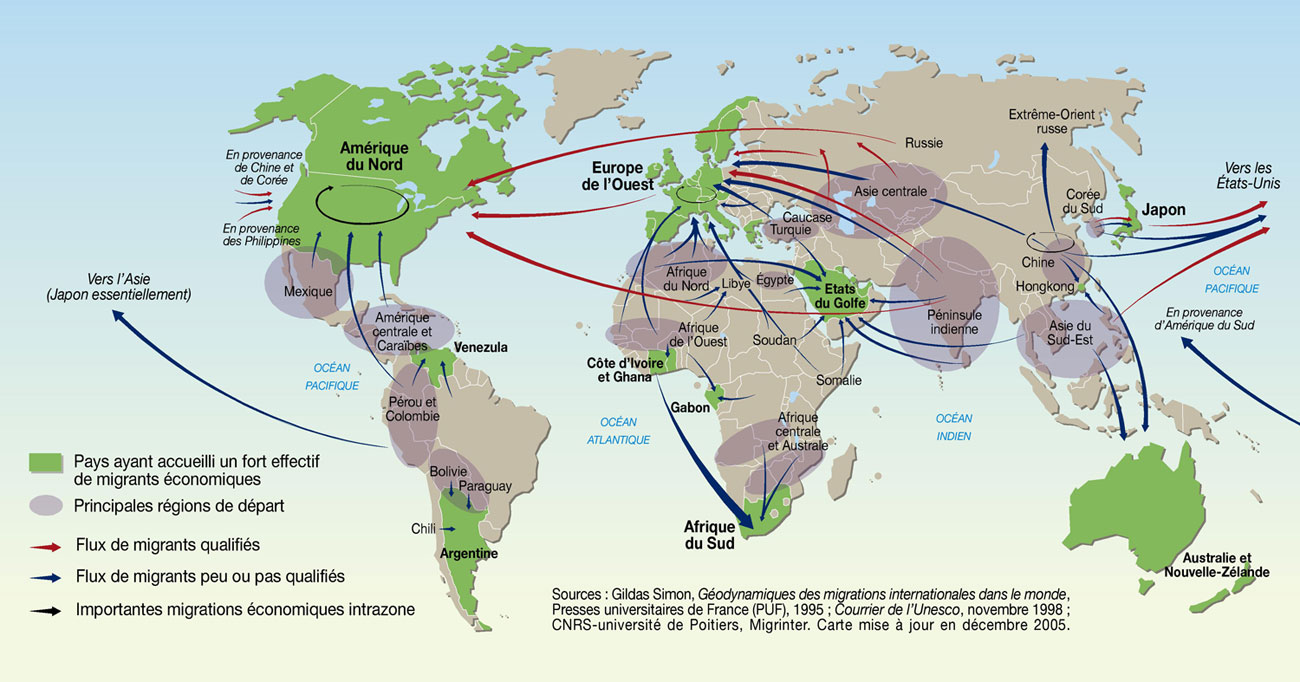